神羔羊是萬王之王
詞、曲：簡谷芸
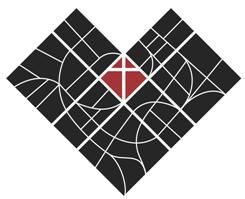 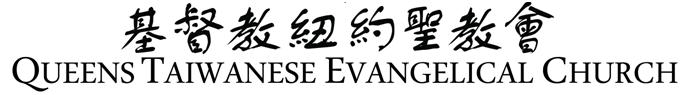 神羔羊是萬王之王
寶座前有眾水的聲音榮耀權能都歸羔羊眾天使都俯伏敬畏祂神羔羊是萬王之王
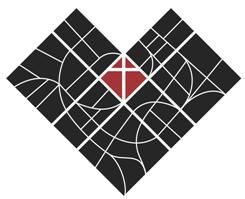 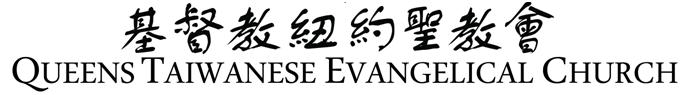 神羔羊是萬王之王
哈利路亞 榮耀歸祂
神羔羊已全然得勝
哈利路亞 榮耀歸祂
神羔羊是萬王之王
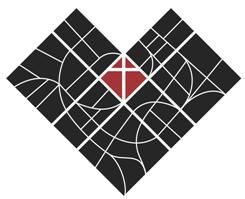 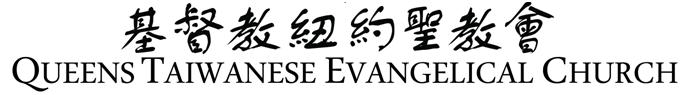